9 AM Meeting
Keymonty Bullock
MCR Crew Chief
Monday, April 24, 2023
Since Wednesday…
D:KPS5A trip. Thyratron trigger card needed to be replaced.
Issues regarding beam extraction from Booster to Recycler. 
Experts investigating further today
E:BAFT1 temperature issues. 
Reduced turns until it stabilized. 
Mu2e studies will occur today
Walkthroughs on off-shifts

Beam to NuMI, MTest, BNB
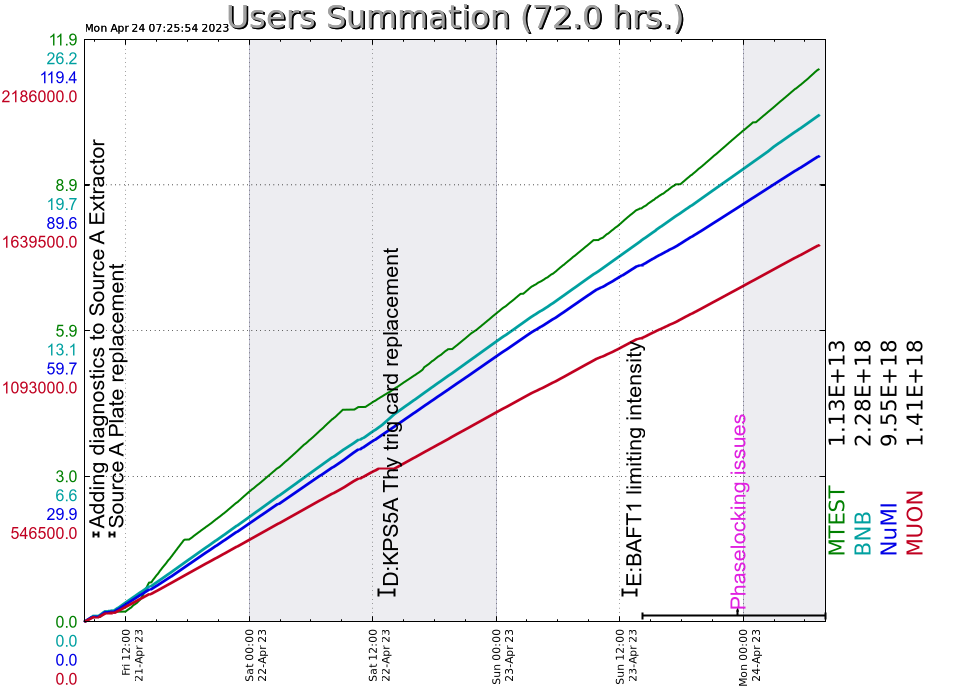 2
Bullock | 9 O’Clock Meeting
4/24/2023